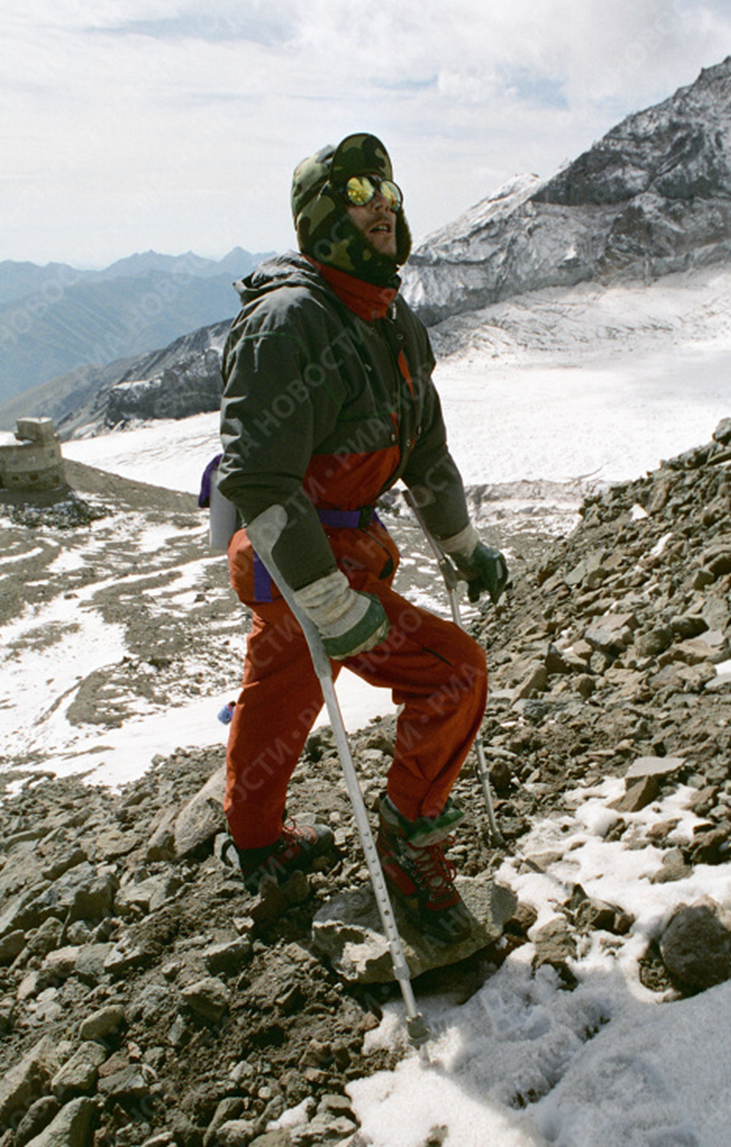 Попробуйте на костылях войти в 
автобус или трамвай, 
и вы поймете, почему на 
наших улицах так редко
 встречаются инвалиды.
Поэтому он стремится в горы
Норвежский альпинист 
Алф Энгесет, не расставшийся с 
горами даже после травмы 
позвоночника, перед 
восхождением на вершину 
Казбека.
Когда по склонам вечной суеты Бежать от неудач устанешь люто, Направь шаги тропою Доброты, И радость помоги найти кому-то. Как бы жизнь не летела Дней своих не жалей, Делай доброе дело Ради счастья людей. Чтобы сердце горело  А не тлело во мгле  Делай доброе дело -  Тем живем на земле.
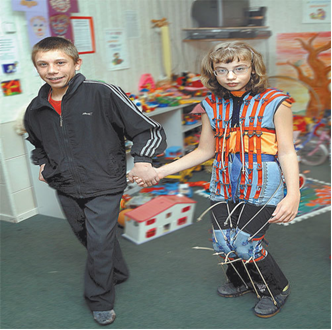